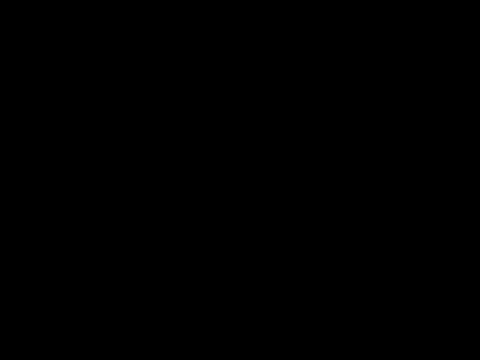 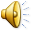 Миру знаний                     нет предела,Так скорей, друзья, за
ДЕЛО!
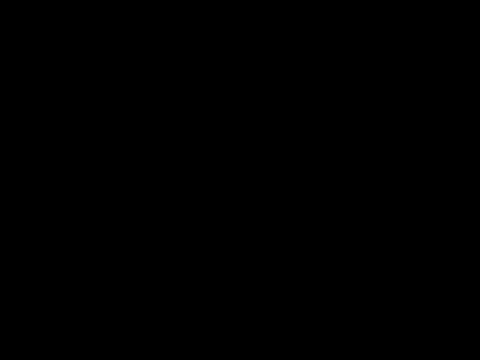 ?
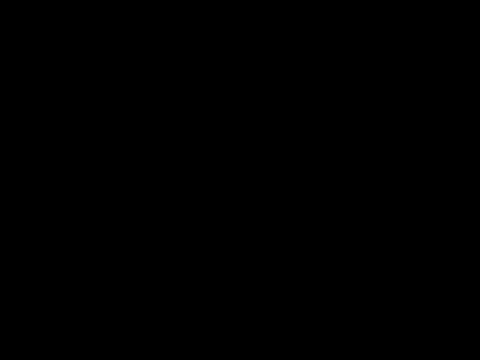 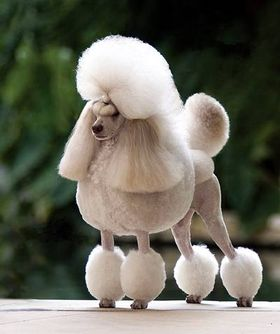 Есть пудель в помпонах,
Есть пудель в штанишках.
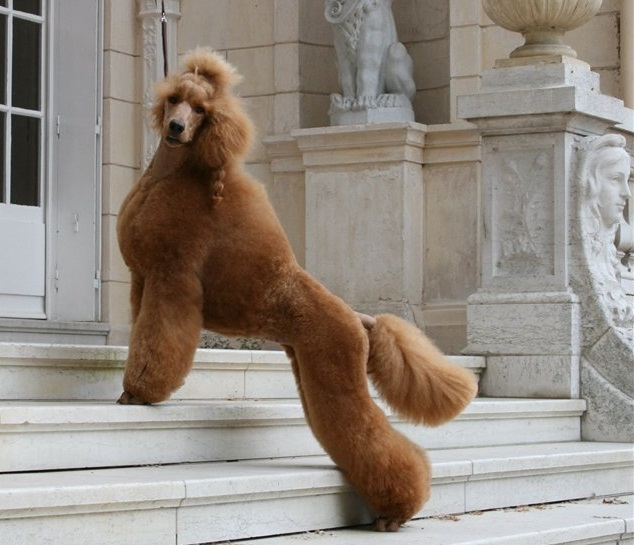 Есть пудель - гигант,
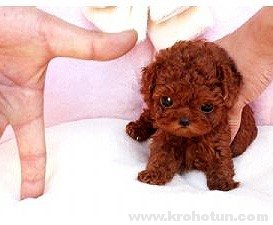 Есть пудель – малышка.
Есть пудель - шнурок,
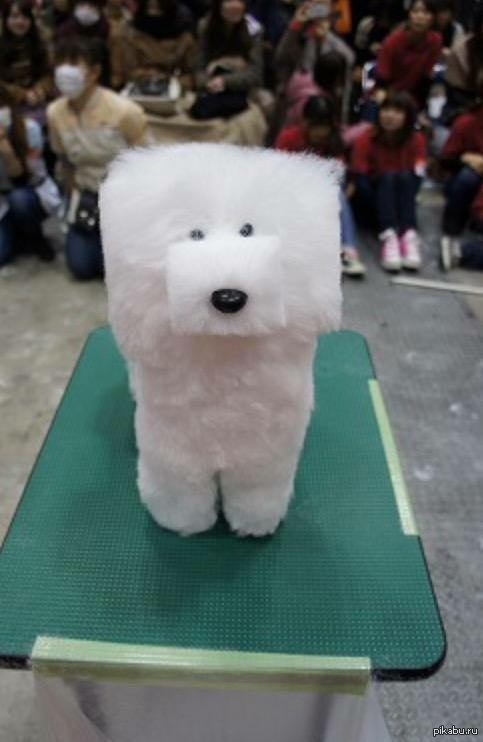 Есть пудель - квадрат,
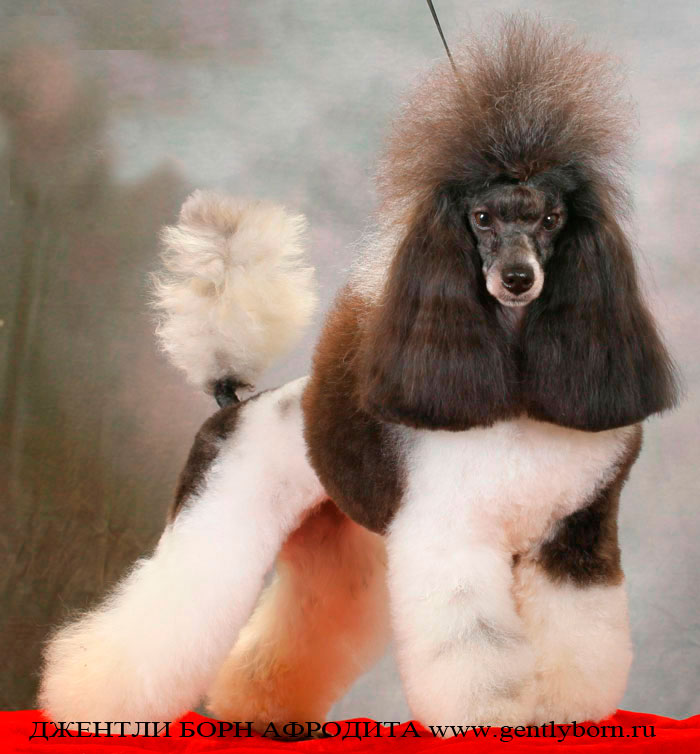 Цветной АРЛЕКИН – тоже пуделю брат,
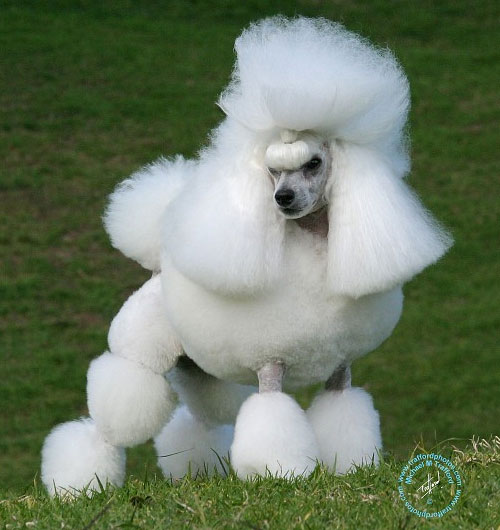 Бывают они очень разного цвета: Есть пудели-зимы,
Есть пудели – лето.
Есть черные – цвета таинственной ночи,
Есть серые.
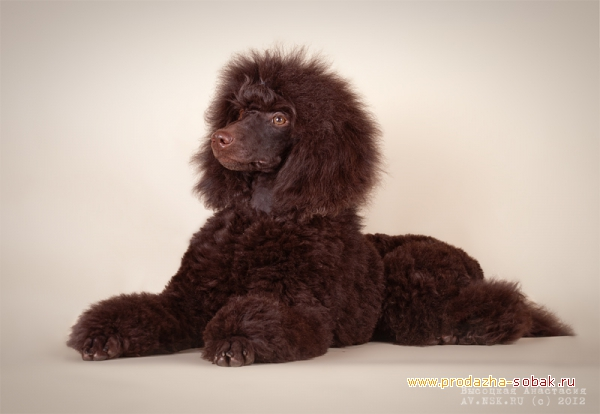 Есть шоколадный батончик,
Есть пудели-панки, Есть пудели цвета всех красок из банки.
Когда тебе грустно, когда ты в                                              печали,Когда от веселья все гости устали,Когда тебе хочется быть в тишине,Когда ты на море плывёшь по волне,Когда тебе просто охота поспать,Когда ты готов до рассвета гулять,Когда надоели расспросы и люди,Всегда будет рядом твой                                          преданный…
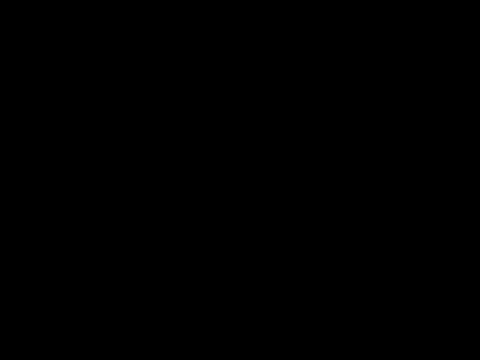